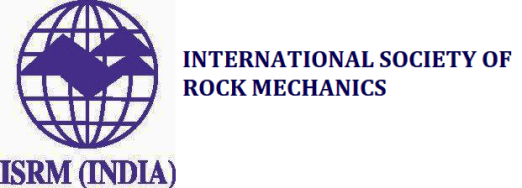 ARMS 13 – Paper Number
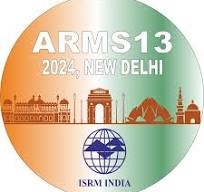 Title of the paper
First Author, Affiliation
Second Author, Afffiliation
Topic-4
Introduction
Rock mechanics is a subject to study behavior of rocks and rock mass
It has several sections like experimental, numerical and field studies
Topic-1
Texts, Equations, Tables, Figure
Topic-n
Topic-2
Texts, Equations, Tables, Figure
Texts, Equations, Tables, Figure
Conclusions
Write point wise conclusions
Topic-3
References
Texts, Equations, Tables, Figure
[1] Authors, year, Title, Journal name and other details